Об итогах исполнения бюджетаCуксунского городского округаза 2020 год
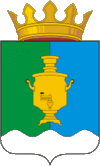 Финансовое управление Администрации Суксунского городского округа
2021 год
Исполнение бюджета городского округа, тыс.рублей
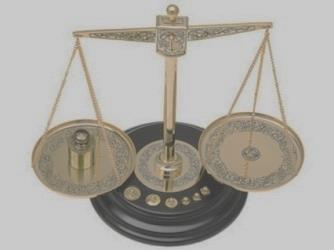 2
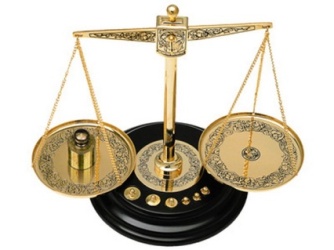 Источники финансирования дефицита бюджета, тыс. рублей
3
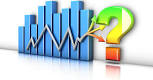 Изменение утвержденных  показателей доходов бюджета
4
Структура доходов бюджета, тыс.рублей
57,7%
5
Структура налоговых и неналоговых доходов, млн. рублей
6
Динамика поступлений по группам доходов, тыс.рублей
Исполнение по налоговым и неналоговым доходам бюджета, млн.руб.
+3,2%
-3,1%
-2,6%
8
Основные налоговые доходы, млн.руб.
Налог на доходы физических лиц
Акцизы
-6,8%
+24,6%
-5,8%
-17,1%
+15,5%
-21,1%
-117,9%
+9,7%
+57,7%
+57,7%
-60,1%
Земельный налог
Транспортный налог
-10,0%
-4,0%
+1,9%
Нормативы отчисления по НДФЛ, %
Общий для всех муниципальных образований
по Бюджетному кодексу + Закон Пермского края  
МР+поселения до 2020 года -37% (27%+10%), 
 ГО 2020 год-33,5%
Поступление НДФЛ в сопоставимых условиях 2020 года, (61,5%), тыс. руб.
+6,4%
-0,6%
Доходы бюджета 2016 – 2020 гг., млн. рублей
11
Поступление НДФЛ по дополнительному нормативу
результат перехода на доп. норматив
- 2 651,9 
тыс. руб.
12
Доля поступлений НДФЛ от крупных налогоплательщиков
13
Информация о задолженности по имущественным налогам, тыс. руб.
14
Расходы бюджета городского округа
16
Объемы  реализации муниципальных программ в  2020 году, тыс.рублей
16
Исполнение расходной части бюджета
17
Структура расходов за 2020 год
18
Участие в государственных программах
Переселение из непригодного жилья
Ремонт дорог
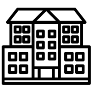 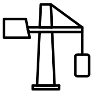 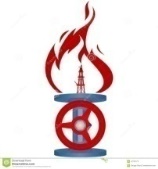 Санаторно-курортное лечение и оздоровление работников бюджетной сферы
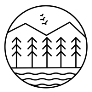 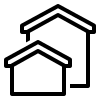 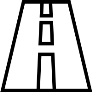 Детский сад, проектирование газопроводов
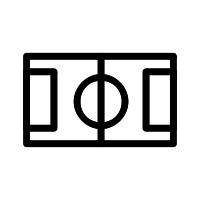 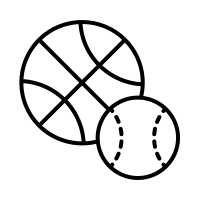 Создание условий для занятий физической культурой
Мероприятия, исполняемые на условиях софинансирования
Обеспечение подготовки систем теплоснабжения к отопительному  периоду
Программа комплексного развития сельских территорий
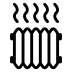 Ремонт общественных и дворовых территорий
Ремонт помещений для расположения участковых пунктов полиции
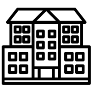 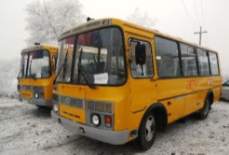 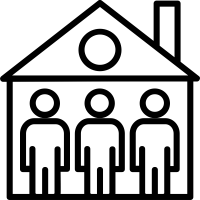 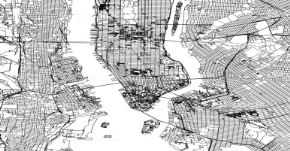 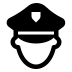 Ремонты учреждений образования, культуры приобретение автобусов
Уничтожение борщевика
Выплаты молодым семьям на обеспечение жильем
Комплексные кадастровые работы
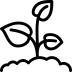 Расходы на условиях софинансирования , тыс. рублей
20
Поддержка развития преобразованных территорий
Цель - создание условий для повышения качества жизни населения
Бюджет программы 2020 года, тыс. руб.
местный – 10 000,0
краевой – 10 000,0
Приоритеты Программы в 2020 году
6 626,6
5 599,4
3 229,5
1 180,0
2 530,7
Дополнительные расходы на COVID-19
22
Всего   39,3 млн. рублей
бюджет Пермского края
 28,7 млн.рублей
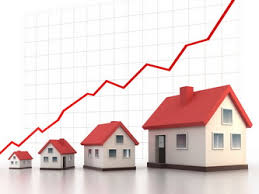 Строительство, приобретение жилья отдельным категориям граждан, социальные выплаты на переселение
бюджет  ГО
 8,9  млн.рублей
бюджет РФ 
  1,7 млн.рублей
Приобретение жилых помещений для детей-сирот и детей, оставшихся без попечения родителей– 1,1 млн. рублей  (1 чел.)
Улучшение жилищных условий молодых семей – 5,0 млн. рублей (выплата 12 семьям)
Приобретение специализированного жилищного фонда 1,7 млн. рублей (закреплена 1 квартира за ССШ №1)
Переселение из непригодного жилищного фонда 31,5 млн. рублей (п.Суксун, ул.Бр. Каменских, 6, 8) -27 квартир общей площадью 948,2 кв.м.
23
Муниципальный дорожный фонд, млн.руб.
Прочие доходы
Направлено 
130,1 млн. рублей
Содержание автомобильных дорог
35,5
4,6
Ремонт автомобильных дорог
Ремонт дорог в рамках софинансирования с бюджетом  Пермского края, в т.ч. за счет краевого бюджета 78,9
88,2
Ремонт дворовых территорий

Разработка технической документации, обеспечение безопасности дорожного движения
1,2
0,6
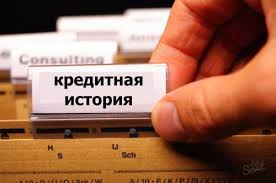 Муниципальный долг
Кредиты кредитных организаций в валюте Российской Федерации
-
Бюджетные кредиты, привлеченные в бюджет Суксунского района от других бюджетов бюджетной системы Российской Федерации
-
25
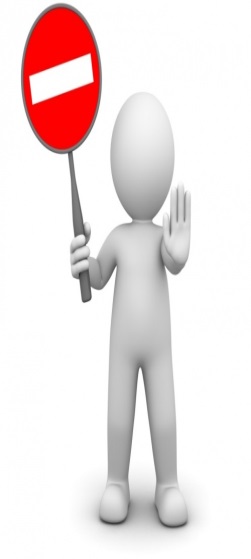 Выполнение показателей Cоглашения, заключаемых  с  высокодотационными МО
Благодарю за внимание!